II CONGRESO CHILENO DE IMPERMEABILIZACIÓN
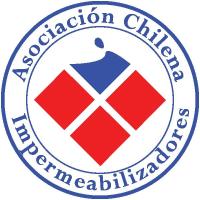 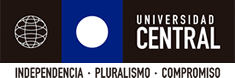 FACULTAD DE INGENIERÍA
ESCUELA DE OBRAS CIVILES Y CONSTRUCCIÓN
VISION FUTURA DE LA IMPERMEABILIZACION EN CHILE
Expone: Fernando Guerra – Gerente Técnico
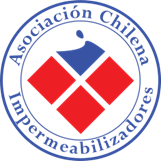 Quiénes somos
Primera Organización Gremial de Impermeabilizadores en Chile, cuyos objetivos son el promover, racionalizar, proteger y profesionalizar las actividades de impermeabilización en nuestro territorio.

Esto considera desde el diseño y control de proyectos de estanqueidad en la construcción, pasando por la aplicación de sistemas adecuados y sus correctas mantenciones.

Además, la sistematización de procesos de las empresas asociadas, capacitación del personal y seguimiento del desarrollo en la mejora continua de los servicios prestados por nuestros asociados.
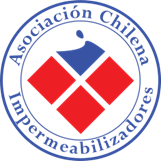 Nuestros Asociados
Soluciones San Andrés
Nazer Ingeniería
Icame
Cotexa
Raco
Tapsa Construcciones 
Montero
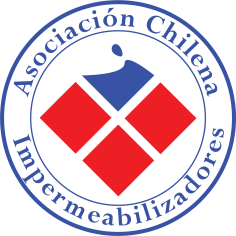 IMPULSORES DEL FUTURO.
El desarrollo del urbanismo y la arquitectura tendera a que los espacios ocupados por las personas,  estén cada día más vinculados con la naturaleza y el medio ambiente.

El cambio climático, nos enfrenta con un entorno cada día más hostil e impredecible que nos obliga a tomar mayores  recaudos. 

No es posible mantener los altos gastos de la post-venta. El gasto en las post-ventas involucradas a temas de humedad  es importante. Muchas empresas se niegan incluso  a compartir los montos involucrados por razones estratégicas.

4)	Un consumidor o cliente más conocedor de sus derechos y empoderado.
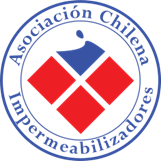 ¡¡TECHO AMERICANO!!¿POR DEBAJO?
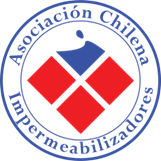 HOGARES E INFRAESTRUCTURA
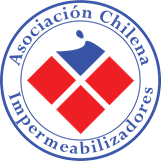 Para satisfacer estos  IMPULSORES 

más que productos, se requieren un
           PROCESO           
       vinculado con la
             CALIDAD
             que aporte
              SEGURIDAD.
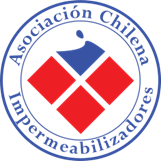 ACTORES INVOLUCRADOSEN EL PROCESO.
Inmobiliaria.
	Equipo proyectista.
	Empresa  Constructora.
	Inspección, Oficina Técnica, Laboratorios.
	Contratista de Impermeabilización.
	Proveedor de materiales. 
	Usuario o Propietario.
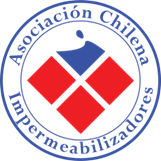 IDEAS PARA ORDENAR.
Actores con objetivos e intereses diferentes.
 Se requiere de un alineamiento, partiendo de los requerimientos básicos del  Usuario o Propietario. 
Necesita  que la promesa de calidad de vida y seguridad en su inversión se cumpla plenamente.  
El derecho del Propietario a que su inversión sea rentable es de mayor nivel y jerarquía al derecho de los otros actores de obtener su rentabilidad.
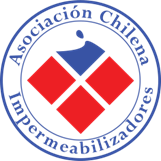 IDEAS PARA ORDENAR.
Esto significa que cuando el voluntarismo  de hacer el proyecto y presionarlos  a un monto, no funciona. Siempre alguien pierde.
La primera meta es hacer una actividad virtuosa de ganar-ganar.
Como hacerlo sin llevar los costos al infinito.
Nuestra proposición es maximizar las actuales funciones  y roles de los actores responsables de la actividad.
Si coordinamos y potenciamos las actividades los resultados se maximizaran
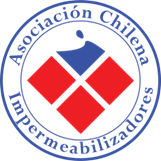 ACTORES Y SU RELACION.
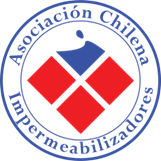 Inmobiliaria  o  Primer Propietario.
Define las características del producto o proyecto.

Contrata y mandata  a los Proyectistas, Oficina Técnica, Inspección técnica  y Empresa Constructora.

Esta zona define  los marcos normativos  en que se llevaran a cabo el proyecto.
 

      La coordinación entre los diferentes proyectos garantizara un producto de mayor calidad y productividad.
     En este espacio existe un número importante de mejoras que se pueden materializar.
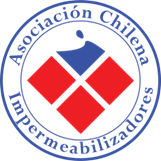 Mejoras que se visualizan.
•	El comportamiento de la estructura debe estar relacionado con el revestimiento impermeabilizante que tendrá.  En muros y losas esto es muy  importante.
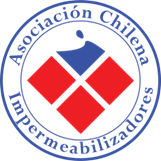 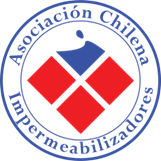 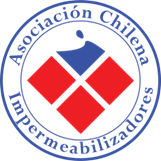 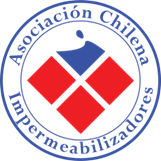 Mejoras que se visualizan.
Los sistemas de evacuación de aguas lluvias, pendientes, gradas de buque impedirán inundaciones en zonas aledañas a grandes superficies expuestas. 
Disposición de elementos de riego.
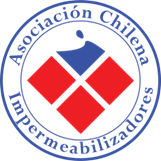 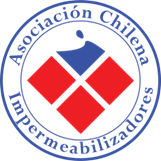 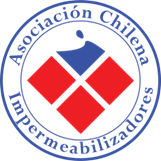 Mejoras que se visualizan.
Disposición de elementos de alumbrado y eléctricos.
Juntas de dilatación.
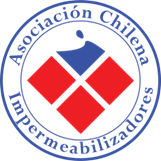 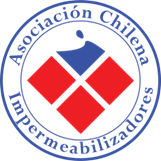 Constructora:
1.	Define a los contratistas y  por lo tanto a la empresa  que ejecutara el proyecto.
2.	Alinea y capacita a su personal de obra, en el proyecto de impermeabilización.
3.	Garantiza la adecuada coordinación entre diferentes etapas para evitar las interferencias y daños.
4.	Es el responsable contractual del proyecto.
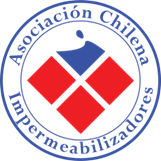 IMPERMEABILIZADORA.
El foco de la empresa  se centrara en cualificar su experiencia y conocimientos. La capacidad de cumplir con los requisitos necesarios, para el óptimo desempeño de los materiales.
	En este punto interviene una Inspección Técnica Especializada que certificara que los procedimientos  y figuras geométricas se cumplen y que los materiales que se aplicaran en la obra cumplen con una serie de propiedades mínimas.
	Las empresas instaladoras  buscaran la certificación de calidad, como un elemento generador de valor y diferenciador en la gestión comercial.
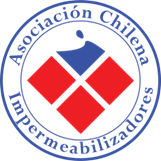 IMPERMEABILIZADORA.
4.	Calificara su mano de obra generando equipos, de expertos  capacitados periódicamente,  en las técnicas de aplicación específicas.
5.	Tendrá  la capacidad de  adquirir productos que cumplan con la calidad solicitada por el proyectista con la correspondiente certificación. 
6.	Aquí aparecen laboratorios de materiales y agentes normativos y entes académicos que terminan regulando las propiedades de los  materiales impermeabilizantes y finalmente desarrollando la especialidad.
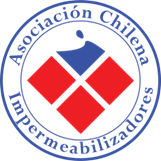 QUE CONSIDERA EL PROCESO.
PROYECTO. 
	CAPACITACIÓN O INDUCCIÓN. (Personas)  que genera un compromiso.
	EJECUCIÓN. (Expertos, calificación)puesto al servicio del objetivo común.
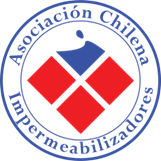 PROCESO.
4. CONTROL. (De productos)
5. INSPECCIÓN. (De procesos)
6. PRUEBAS DE RESULTADO  O EVALUACIÓN FINAL
7. MANUAL DE USO.
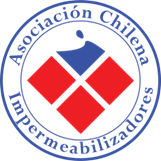 OBJETIVOS
Minimizar los puntos de falla. Esta minimización es el resultado de una paulatina disminución de las disconformidades que se generan en el proceso.
Las disconformidades que producen un daño en el sistema  impermeabilizante están relacionadas y es una secuencia. Si estas se logran aislar el efecto se minimizara.
Es importante examinar, estas secuencias, que generan finalmente los daños.
La otra forma de aproximarse, es buscar o desarrollar una relación virtuosa entre los siete  puntos y potenciar la óptima  concreción. 
Cada una de las etapas del proceso posee  componentes  que van condicionando las etapas posteriores.
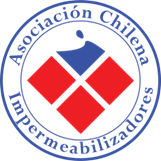 OBJETIVOS.
Por eso es muy necesario definir  el proceso con sus etapas, sus componentes y sus interrelaciones biunívocas.
El producto que se ofrece es un proceso.
Se destinara una persona  de la que será responsable de la implementación de cada una de las etapas del proceso.
Detalle de cada una de las partes.
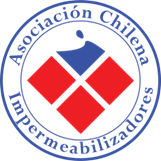 PROYECTO.
Actividad a desarrollar dentro del marco de la realización del proyecto del edificio.      Deberá  considerar  a lo menos:
A)	Sistemas impermeabilizantes por estructuras o áreas y su representación gráfica.
B)	Condiciones geométricas y de terminación que deben cumplir cada una de las superficies. 
C)	Características de los productos.
D)	Procedimientos de ejecución.
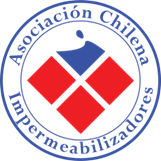 PROYECTO.
E)	Puntos singulares descripción y detalle. Forma de conseguirlo. Representar todos los detalles necesarios, no dejar nada a la improvisación.
F)	Interrelación con otras actividades de la obra. Secuencias de trabajo.
G)	Métodos de control, inspección y recepción
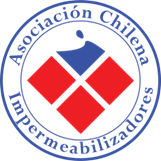 CAPACITACIÓN E INDUCCIÓN.
Con el proyecto en la mano se convocara a una inducción a profesionales a cargo de la obra y actividades  a fines. 
	El propósito es generar  una estrategia común y concertada.
	Se trata de tres horas de trabajo en que se dará a conocer y discutir el proyecto. Con el staff de la obra
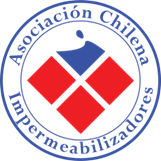 CONTROL.
Se controlaran todos los productos fundamentales,  de acuerdo a los requerimientos vigentes a nivel nacional y a los criterios Asimp. 
Se establecerá un convenio, para con Laboratorios Autorizados,  realizar esta operación.
Se exigirá del Proveedor Ficha Técnica completa
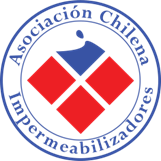 Propiedades de las membranas asfálticas como indicadores de calidad.
a.	Tipo del mastic. (APP/SBS/APAO)
b.	Espesor  de la membrana.
c.     Resistencia a la tracción y punzonamiento.
Flexibilidad a baja temperatura.

 Se definirá modelo de Ensayes para Productos.
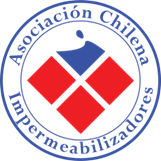 Defectos Graves de Membranas.
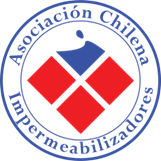 Defectos Graves de Membranas.
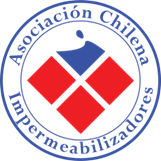 Defectos Graves de Membranas.
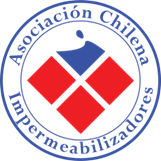 EJECUCIÓN.
La Inspección Técnica estará presente con el contratista en el inicio de cada sistema  e inducir según la especificación a los actores.
Se confirmara la capacidad de la mano de obra.
Cumplimiento de protocolos.
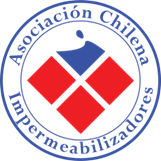 INSPECCIÓN.
En este aspecto se tiene que definir  entre dos posibilidades  capacitar a inspectores en la materia o formar empresas especialistas.
Desarrollar «protocolos de ejecución» en donde se detallen las condiciones de la instalación.
     Estos protocolos serán parte del dosier para tener la trazabilidad necesaria del proyecto.
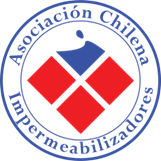 PRUEBAS DE ESTANQUEIDAD  O EVALUACIÓN FINAL.
Según la estructura se definirá un método de evaluación y control.
 En qué momento realizarla.
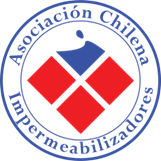 MANUAL DE USO.
•	Documento que se le entregara al Propietario o representante en que se le explicara cómo funciona el sistema impermeabilizante, su correcto uso y mantención.
 Además de entregar el proyecto y sus detalles.
EN EL PLANO POLITICO.
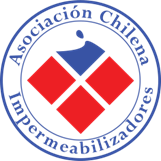 Modificar normativas de numero de estacionamientos  y servicios por departamentos. Explicitar costos reales.
Definir el volumen necesario de áreas verdes dentro de la ciudad e implementarlo.
Incorporar en la Ley General de Urbanismo y Construcción la obligatoriedad del Proyecto de Impermeabilización.
Normas Nacionales de productos, diseño y ejecución.
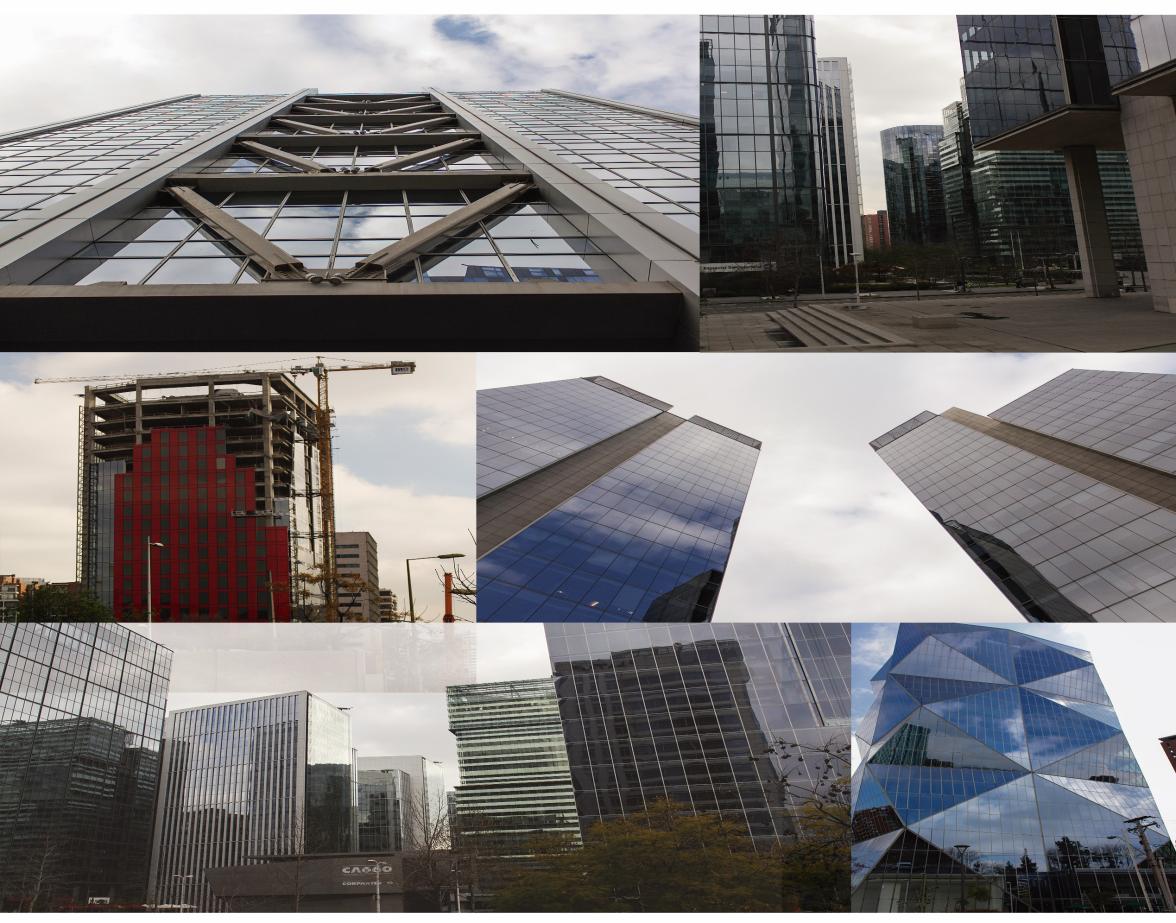 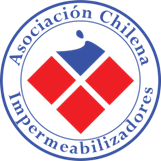